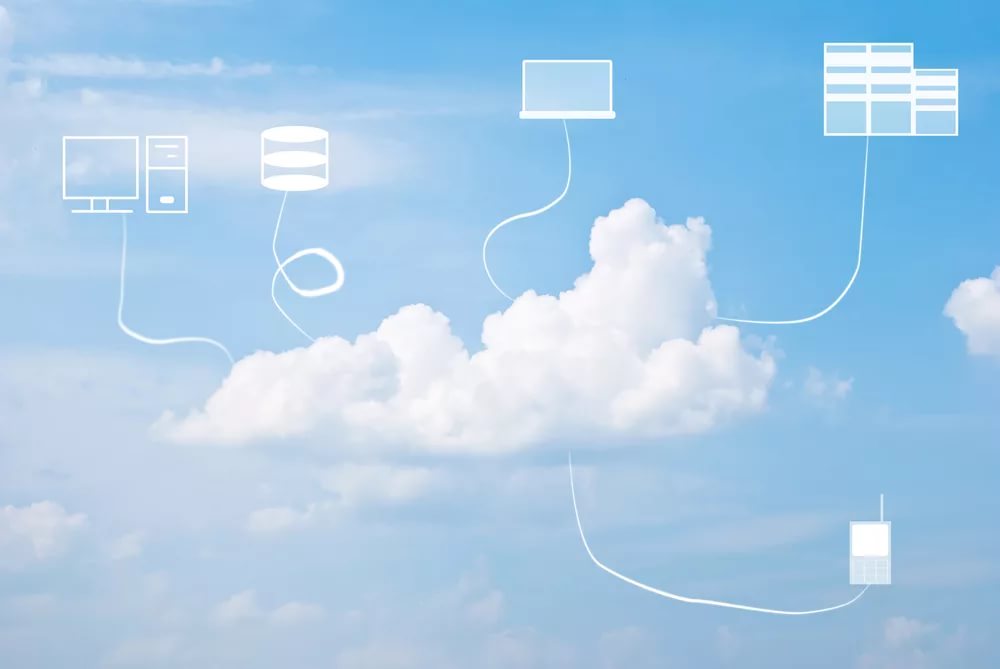 Технология Web-квест как способ активизации учебной деятельностиобучающихся
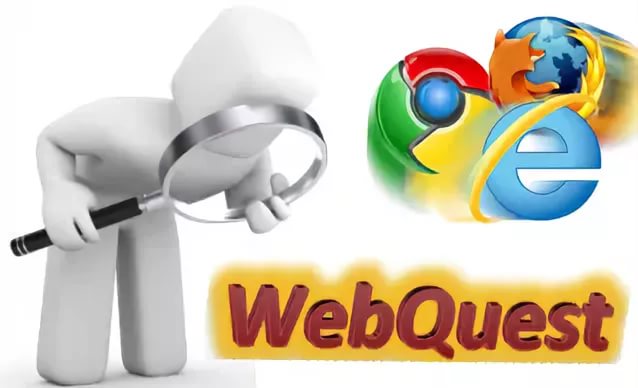 Компьютер как инструмент творческой деятельности способствует достижению нескольких целей:

повышение мотивации к самообучению;
формирование новых компетенций;
реализация креативного потенциала;
повышение личностной самооценки;
развитие невостребованных в учебном процессе личностных качеств (например, поэтические, музыкальные, художественные способности).
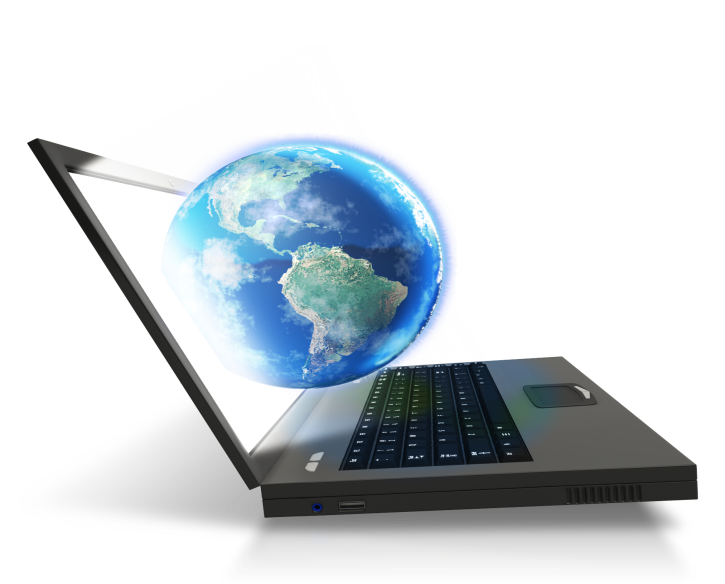 Развивается ряд компетенций:

использование ИТ для решения профессиональных задач ;
самообучение и самоорганизация;
работа в команде;
умение находить несколько способов решений проблемной ситуации, определять наиболее рациональный вариант, обосновывать свой выбор;
навык публичных выступлений;
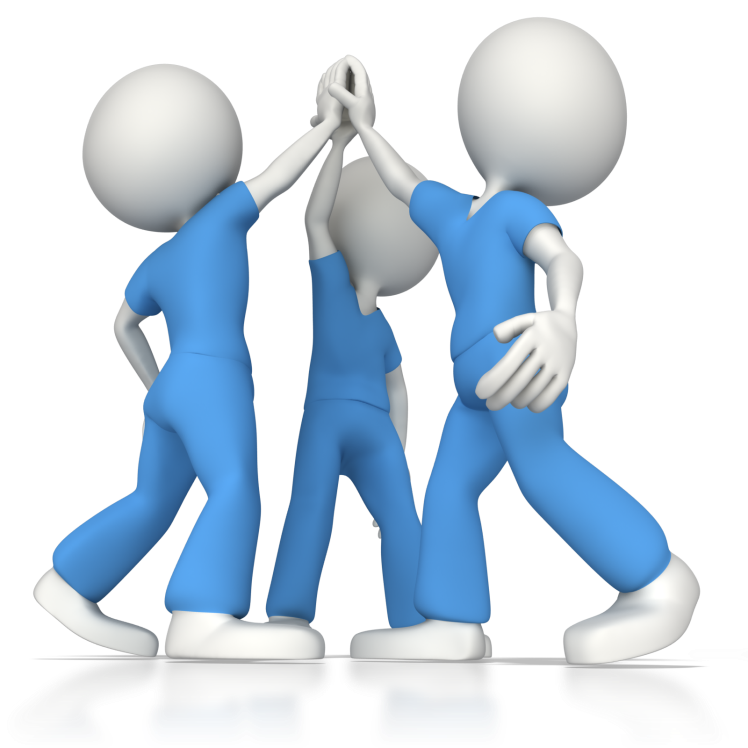 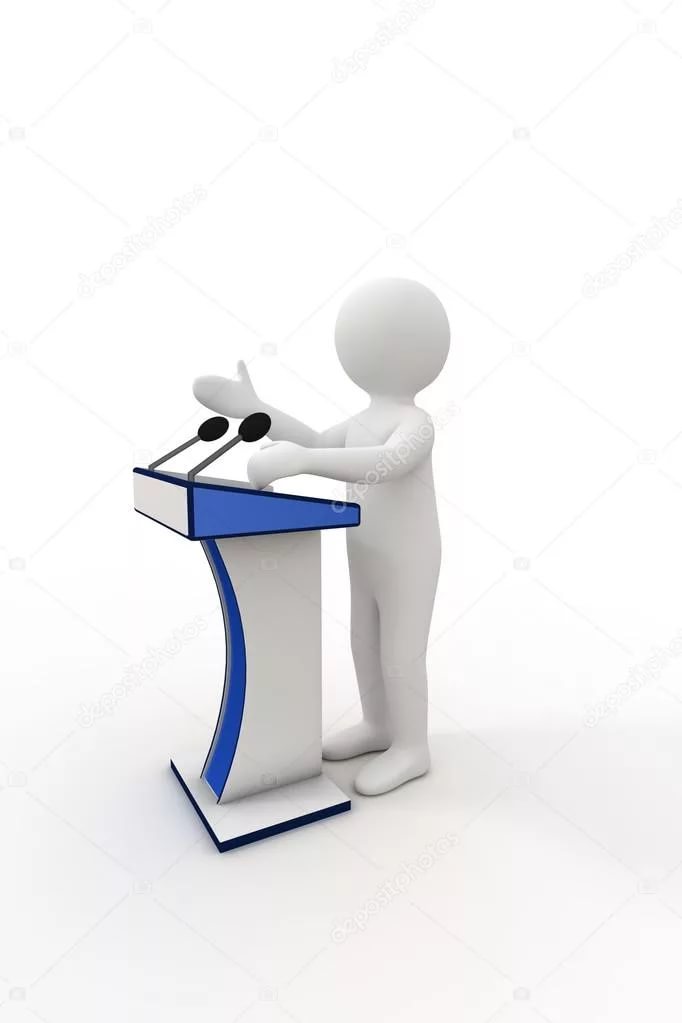 Что же такое веб-квест?

«Образовательный веб-квест - это сайт в Интернете, с которым работают  обучающиеся, выполняя ту или иную учебную задачу.
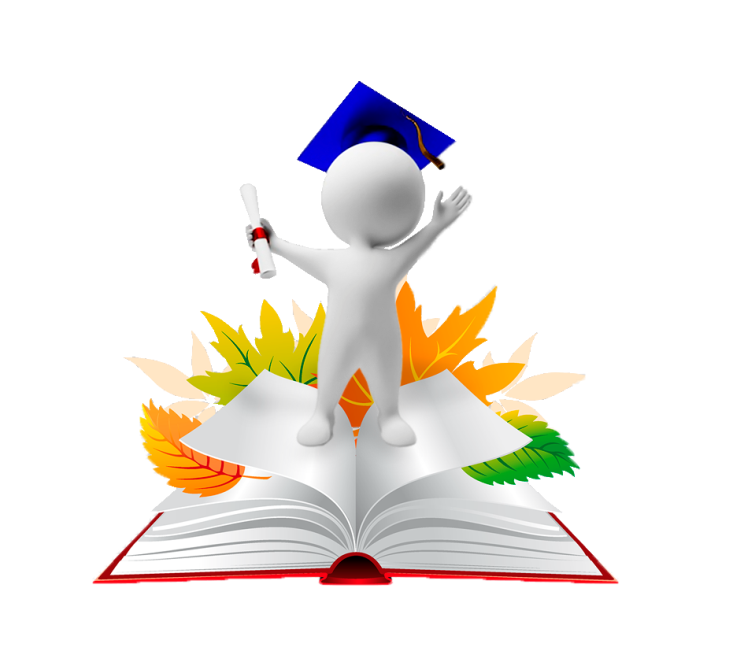 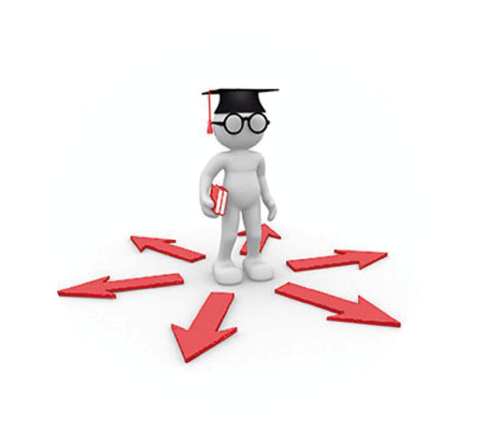 Типы web-квестов:
Для кратковременной работы

Цель: углубление знаний и их интеграция, рассчитаны на одно-три занятия.
Для длительной работы 



Цель: углубление и преобразование знаний учащихся, рассчитаны на длительный срок - может быть, на семестр или учебный год.
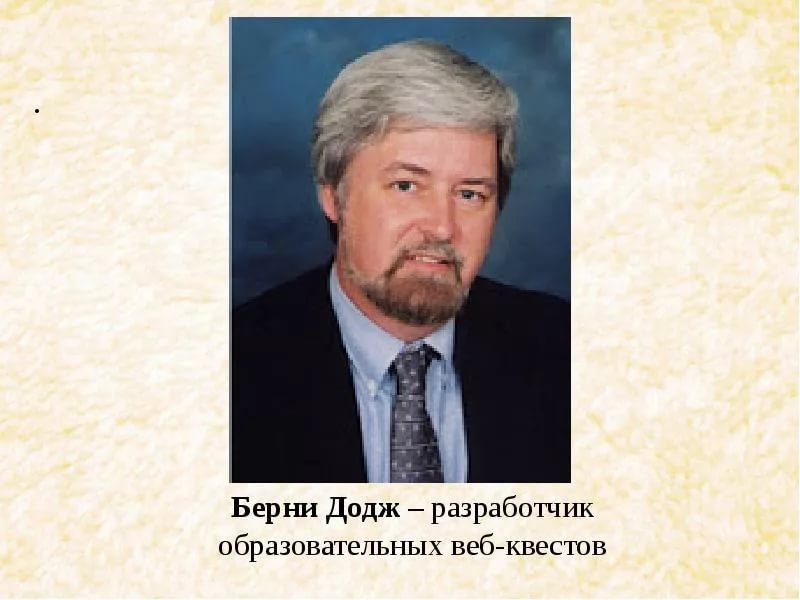 Разработчиками веб-квеста, как учебного задания, является Берни Додж, профессор образовательных технологий Университета 
Сан-Диего (США).
Виды заданий для Web-квестов.

Пересказ 
Планирование и проектирование 
Самопознание 
Компиляция 
Творческое задание 
Аналитическая задача 
Детектив, головоломка, таинственная история 
Достижение консенсуса
Оценка 
Журналистское расследование 
Убеждение
Научные исследования
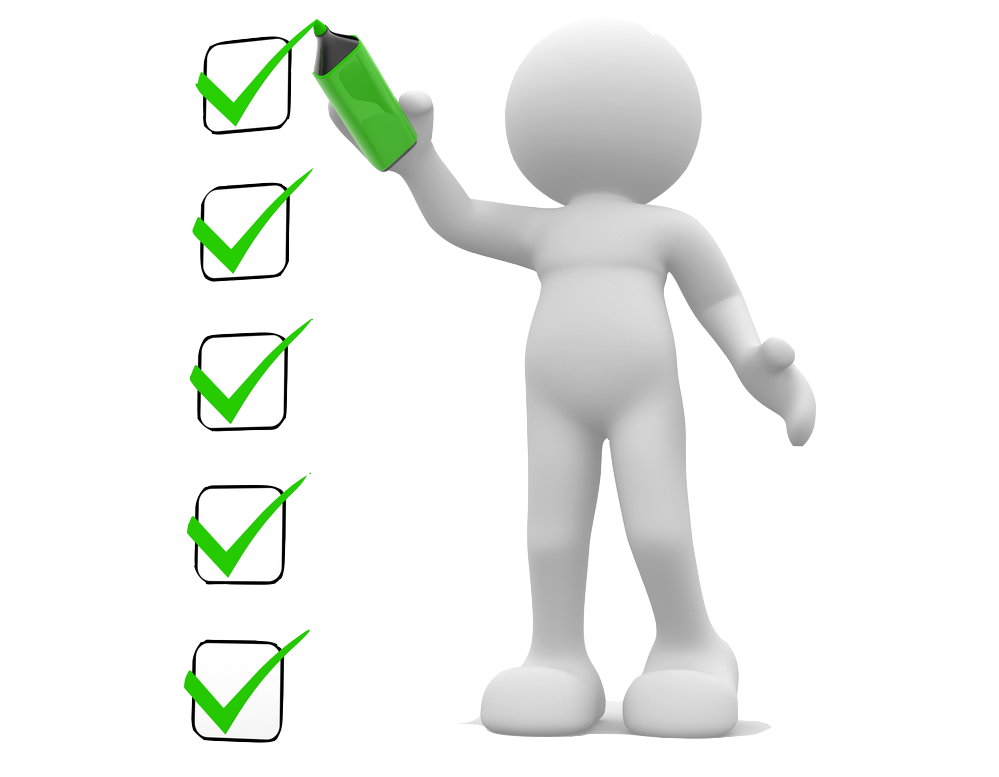 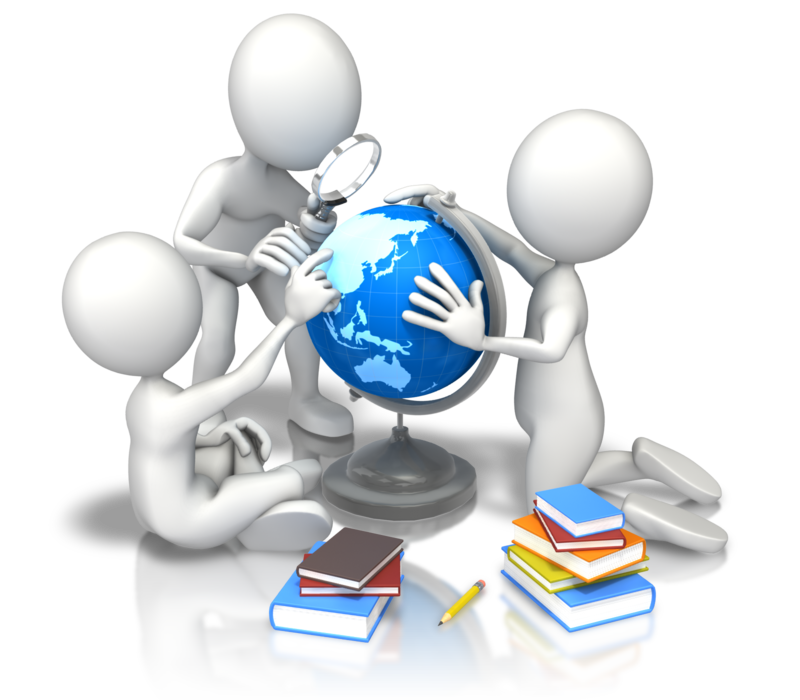 Структура  Web-квеста
Вступление;
Центральное задание;
Список информационных  ресурсов ;
Описание процедуры работы;
Описание критериев и параметров оценки Web-квеста;
Руководство к действиям ;
Заключение;
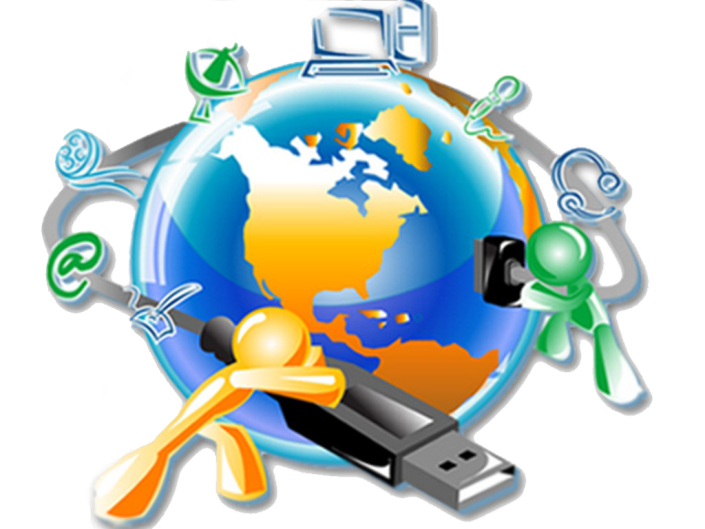 Этапы работы над квестом


Начальный этап (командный)
Ролевой этап
Задачи:
1) поиск информации по конкретной теме; 2) разработка структуры сайта; 3) создание материалов для сайта; 4) доработка материалов для сайта.
Заключительный этап
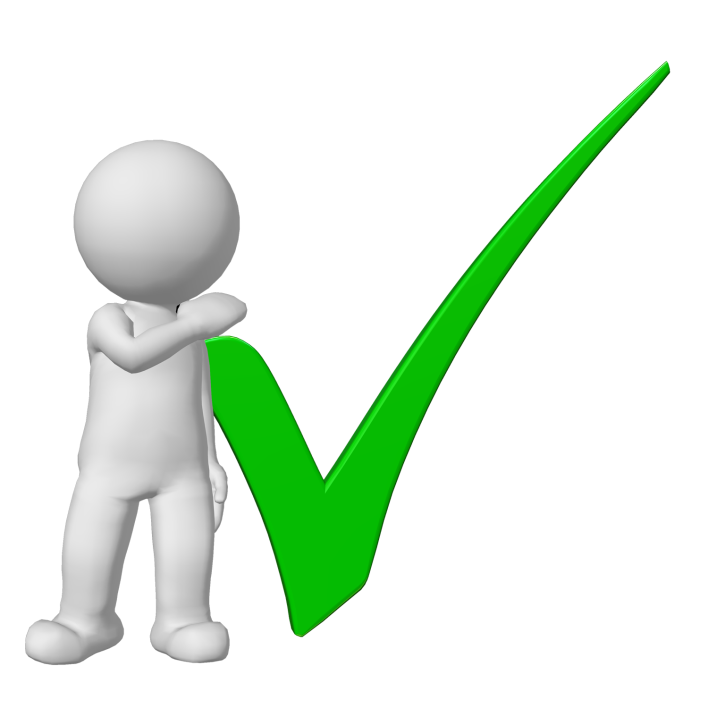 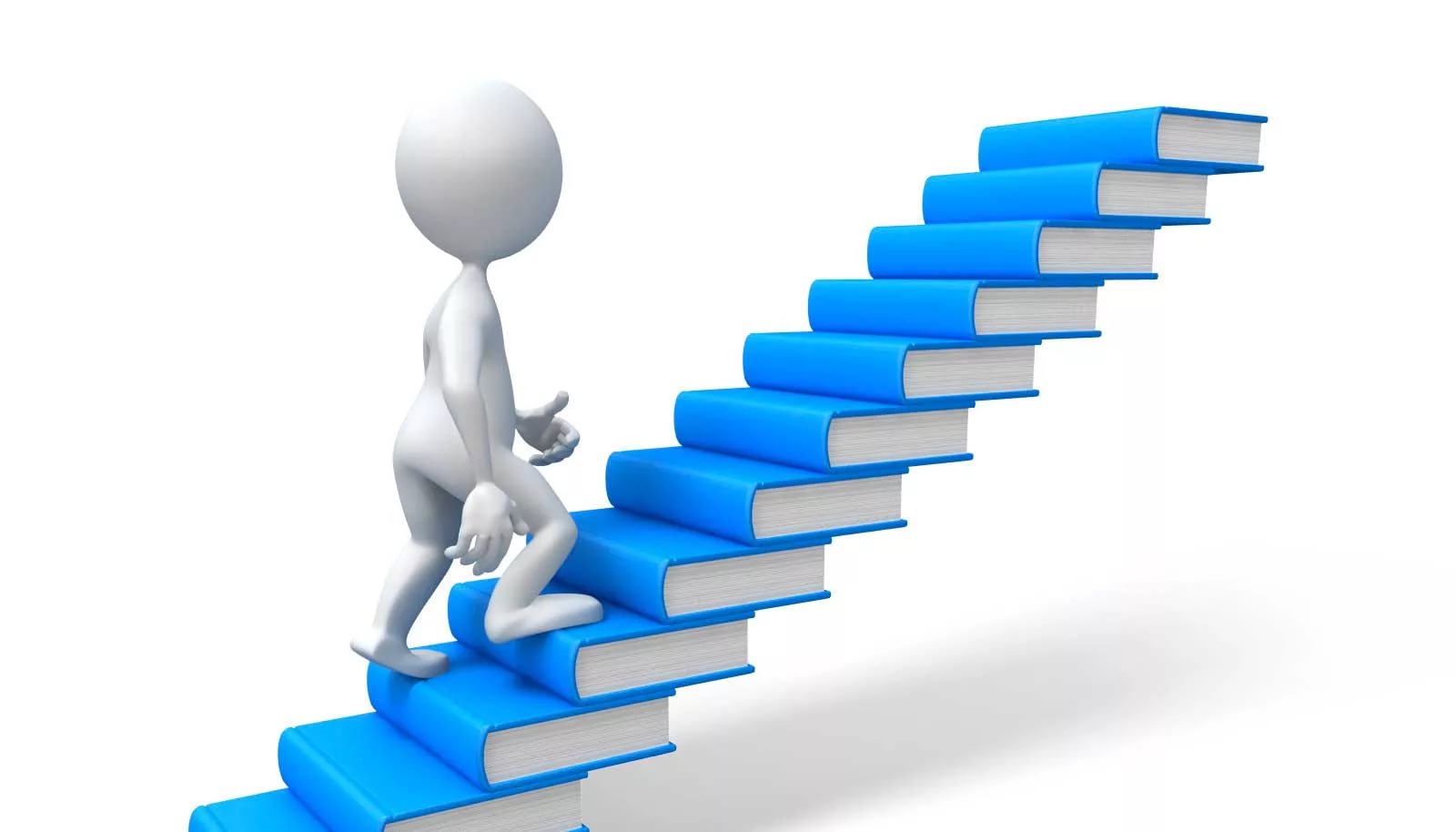 Название:«Детективное агентство "Arvutiteadus"»
Предмет: Информатика и ИКТ
Возрастная группа: 4-6 классы.
Целиweb-квеста:  расширить и закрепить знания обучающихся по теме «Кодирование информации».
Задачи web-квеста: 
- познакомить обучающихся со способами кодирования информации;
-повысить интерес обучающихся к информатике и ИКТ
-научиться кодировать информацию;
-научиться декодировать информацию;
-научиться работать с источниками информации, выделять главное, делать выводы.
Роли, которые будут распределятся между участниками:
Детектив исторических наук
Главный шифровальщик
Агент раскрытия тайн
Квест рассчитываю примерно на два академических часа.
Планируемые результаты:
Предметные:
- решать логические задачи по теме кодирование информации;
- уметь кодировать и декодировать информацию;
Метапредметные:
- уметь работать с различными источниками информации;
- выделять главное, делать выводы;
Личностные:
- умение работать в малых группах.
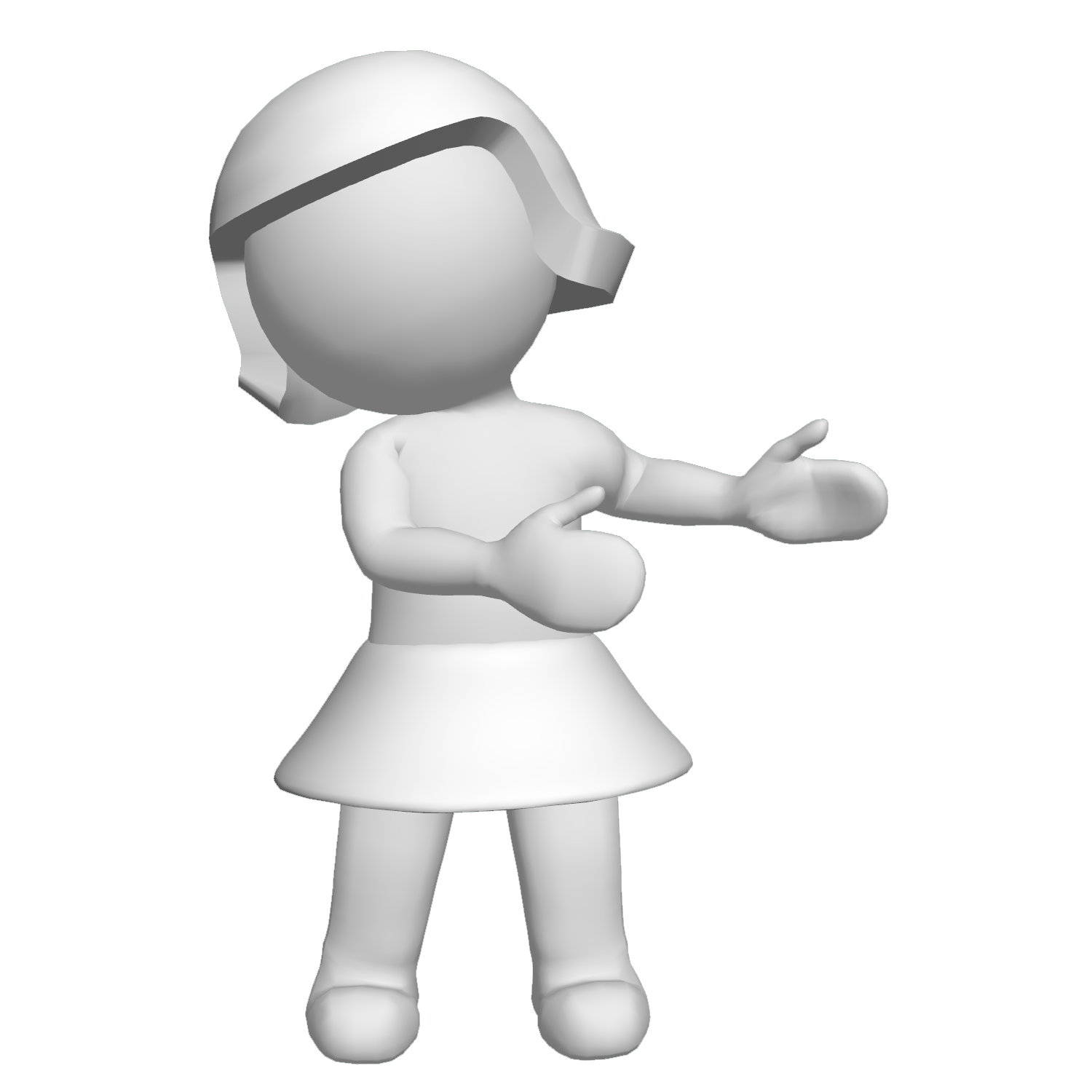 «Детективное агентство "Arvutiteadus"»
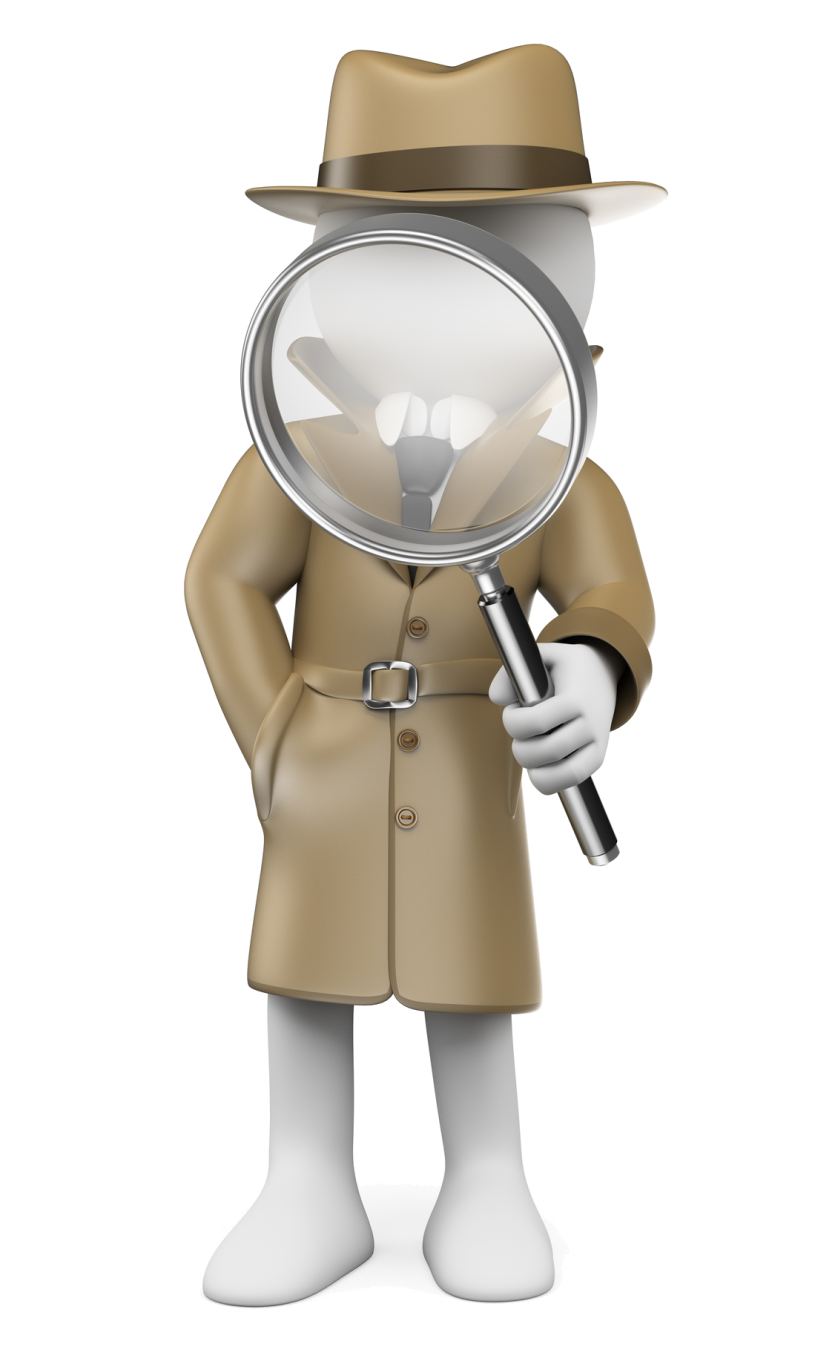 https://sites.google.com/d/1GKsC0IRCmUBK7WlKUJIoI8VQ8ILUh4p1/p/1AUby22xugtR9CkW-oMCjliH_4TMO3Voi/edit
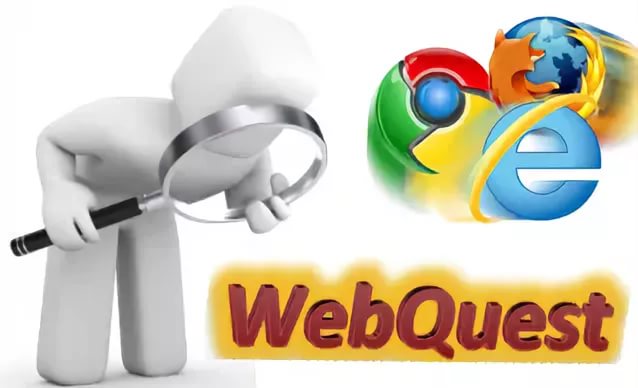 Спасибо за внимание!!!
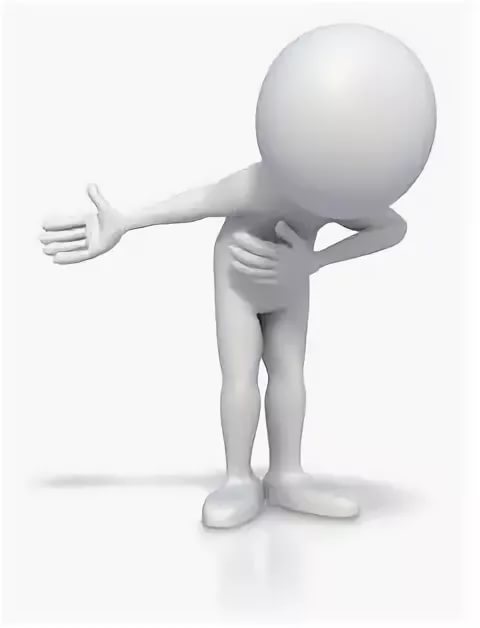